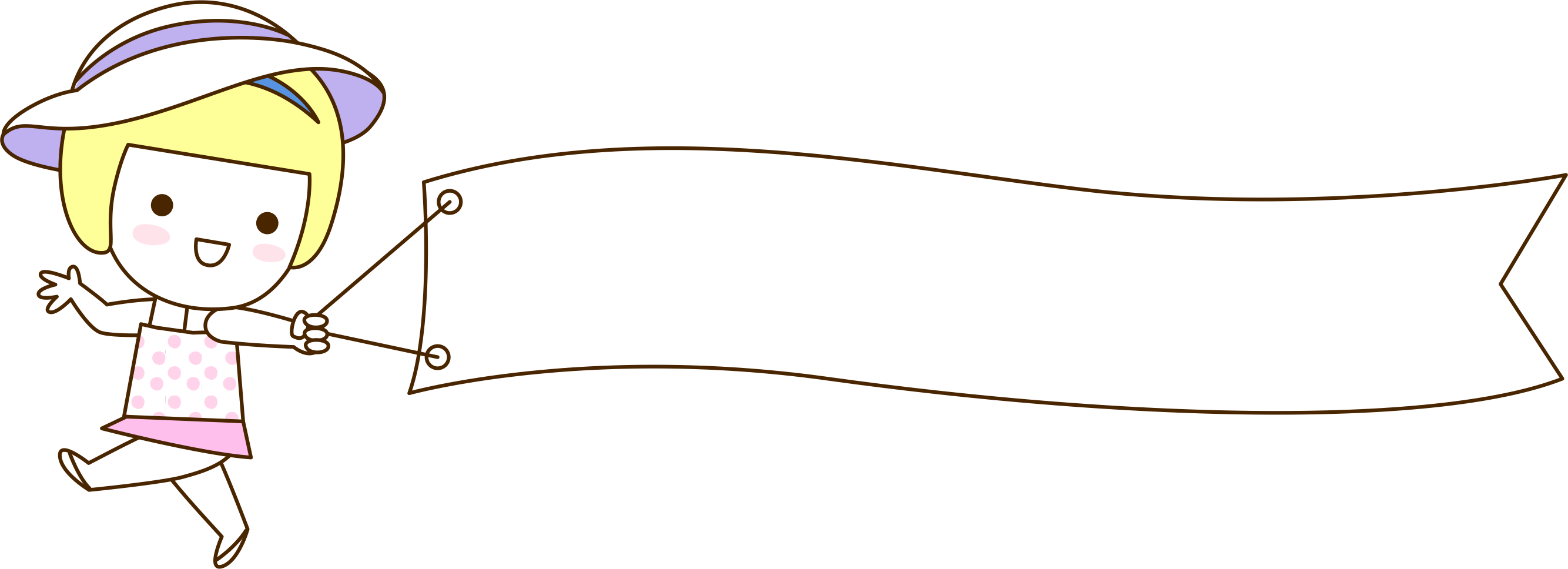 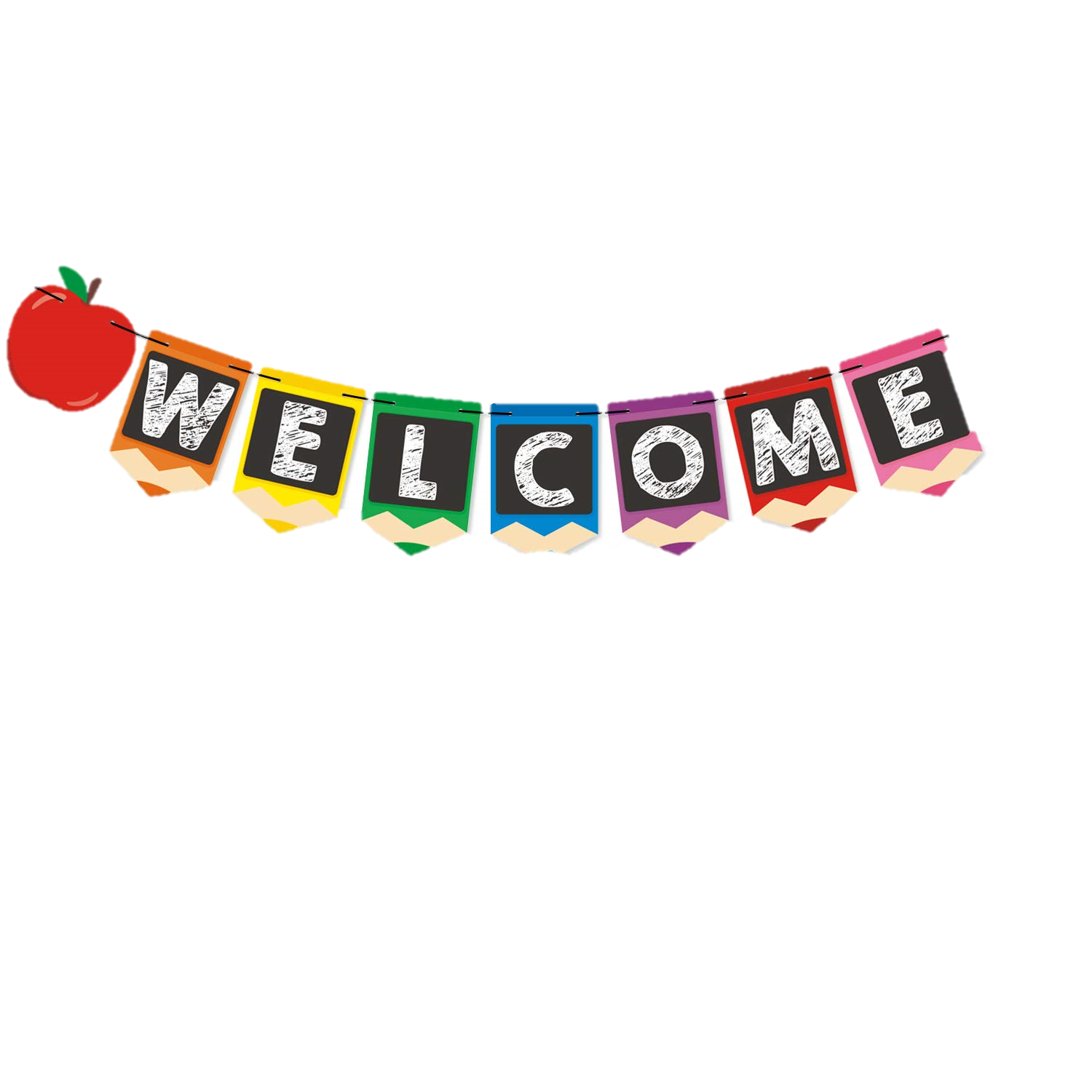 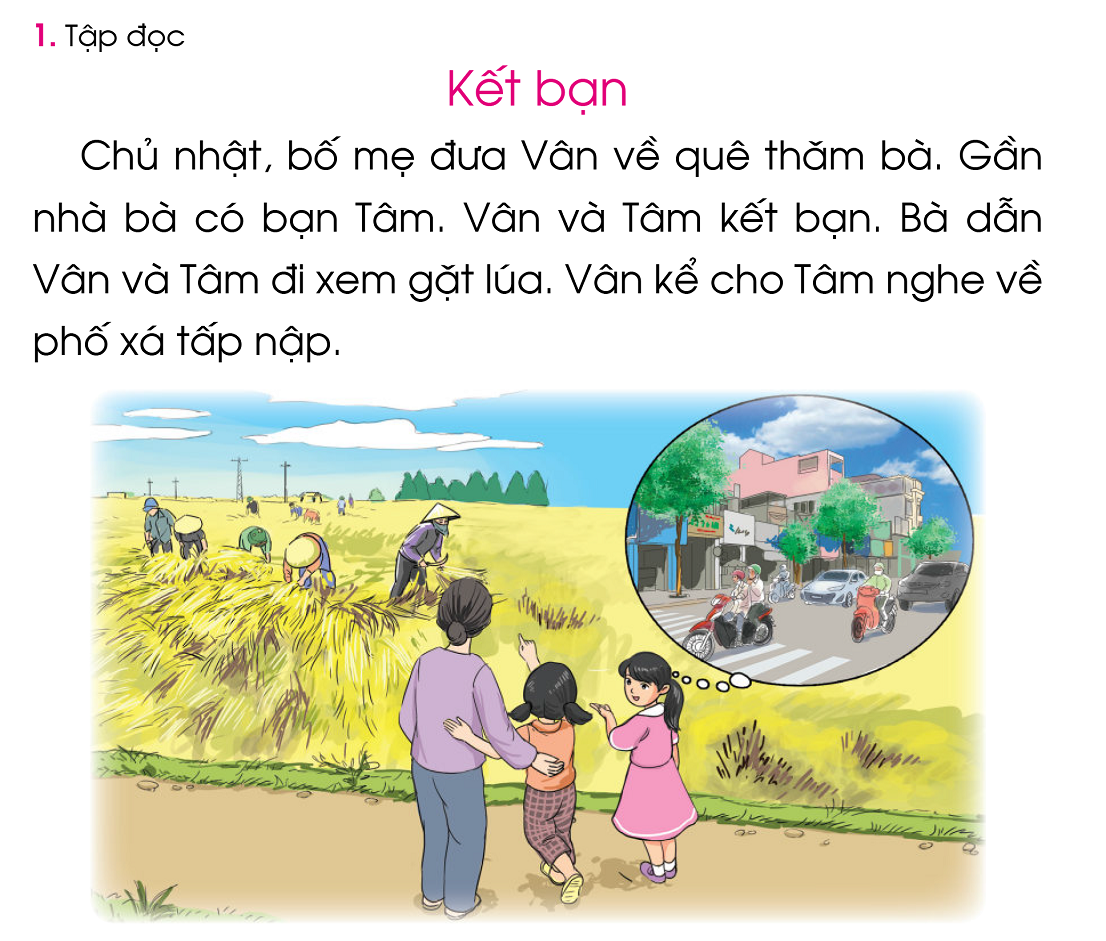 Bài 64:
in
it
1. Làm quen
®Ìn pin
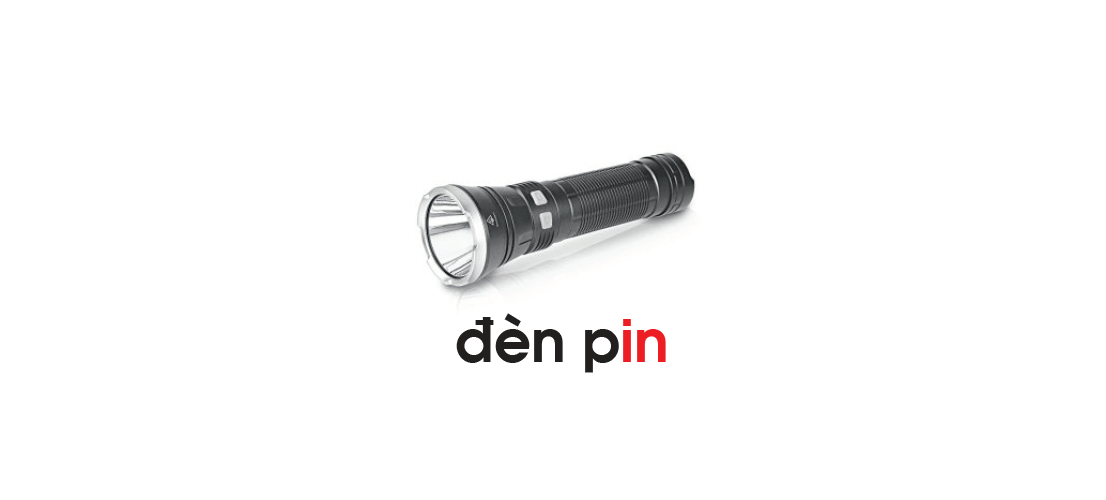 pin
in
1. Làm quen
qu¶ mÝt
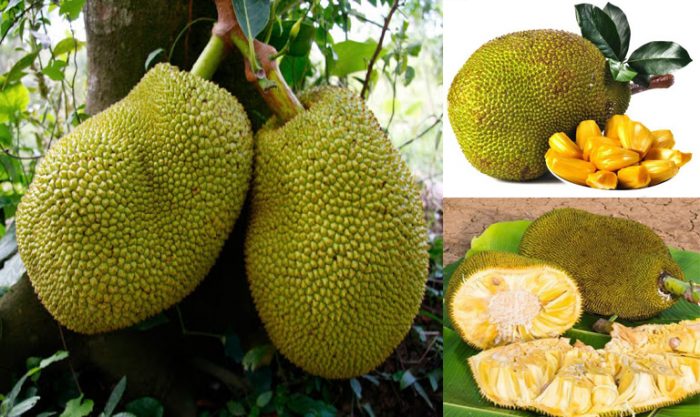 mÝt
it
in - it
in - it
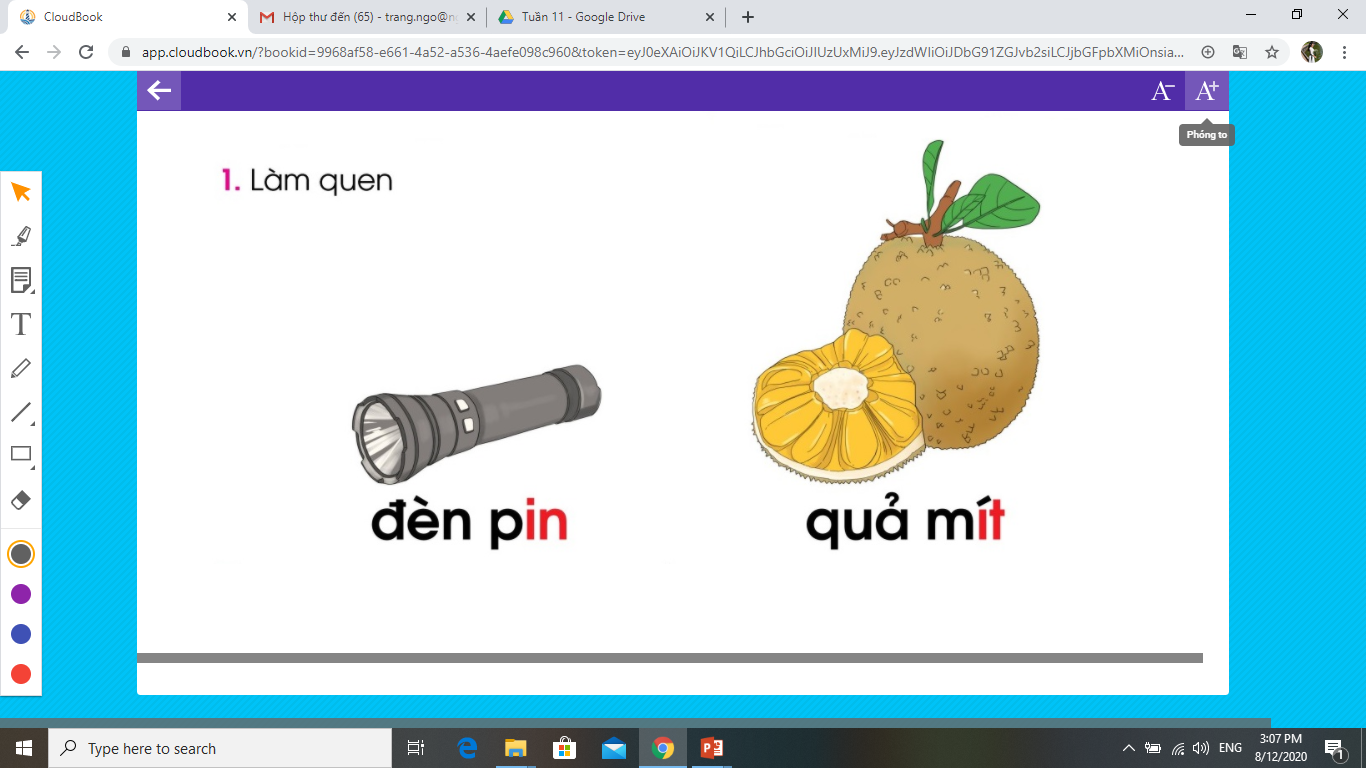 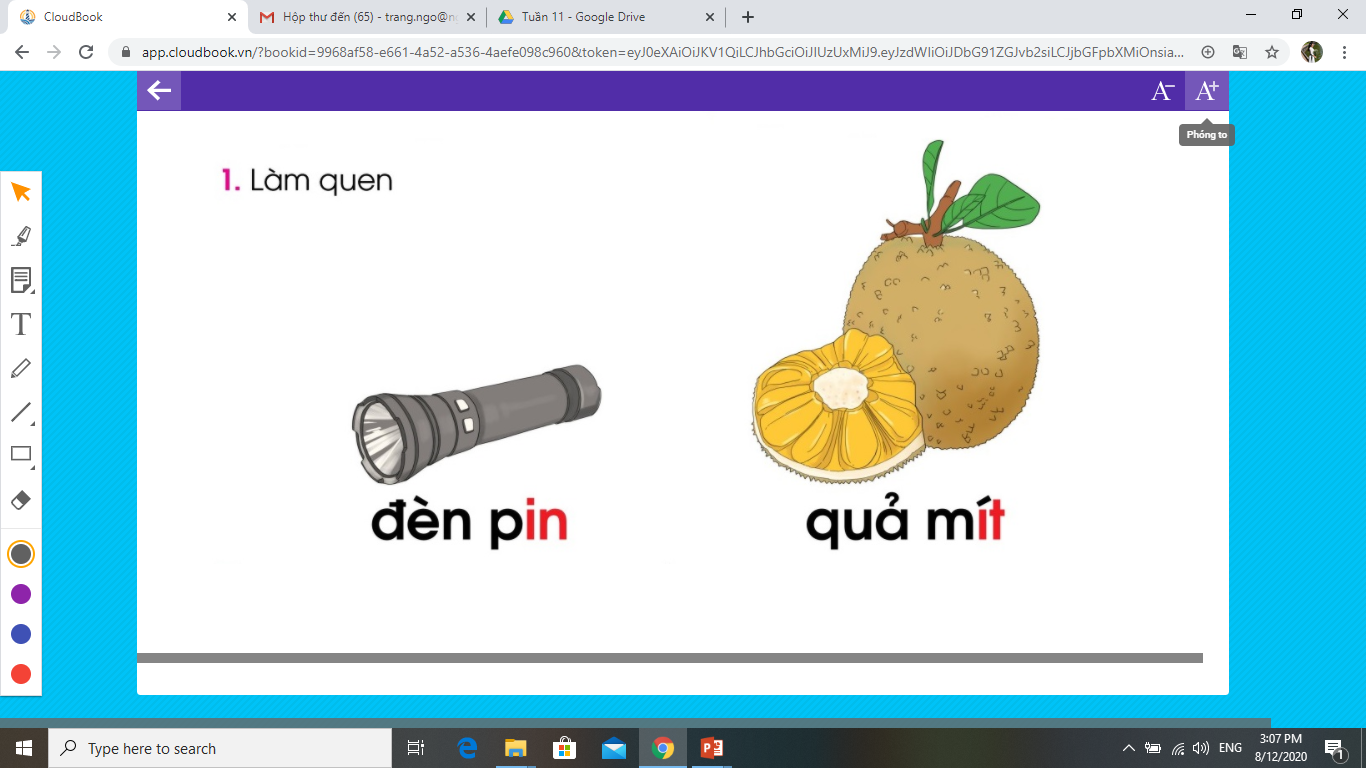 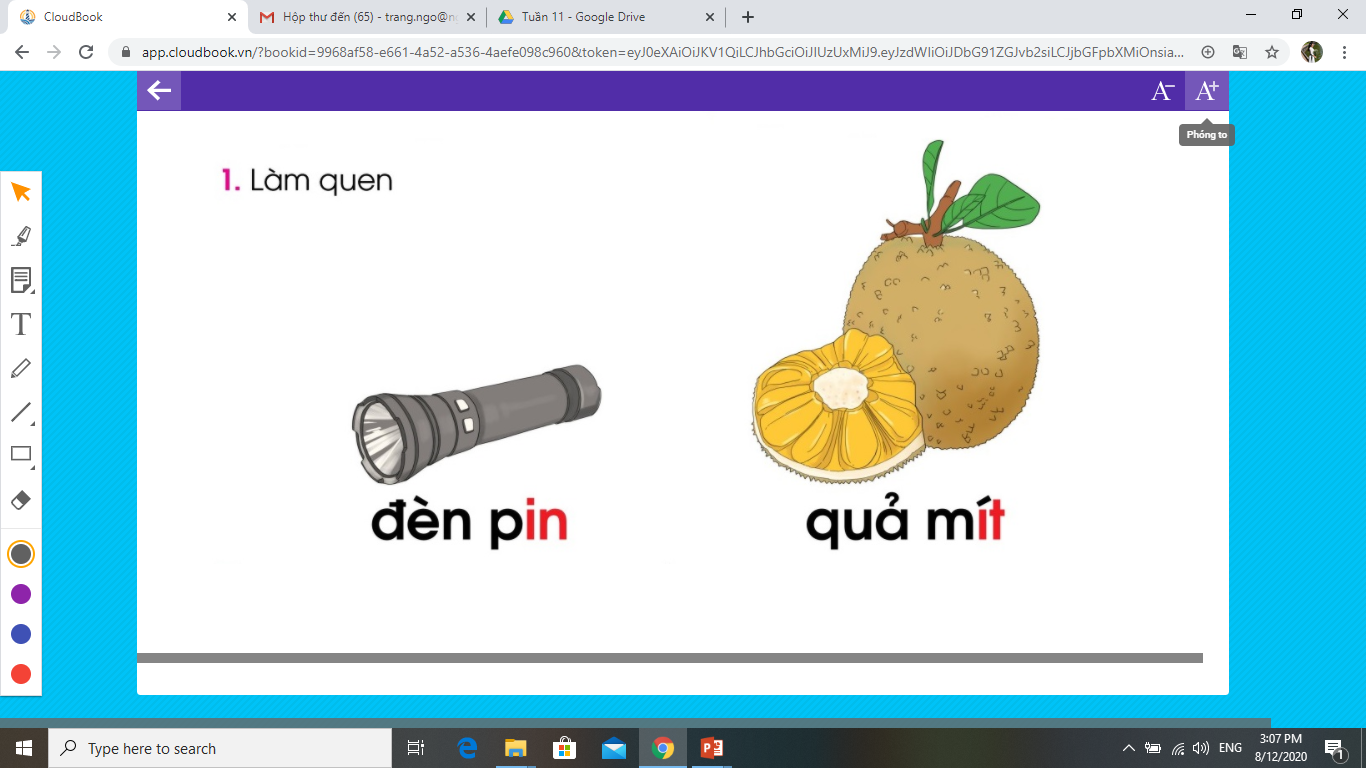 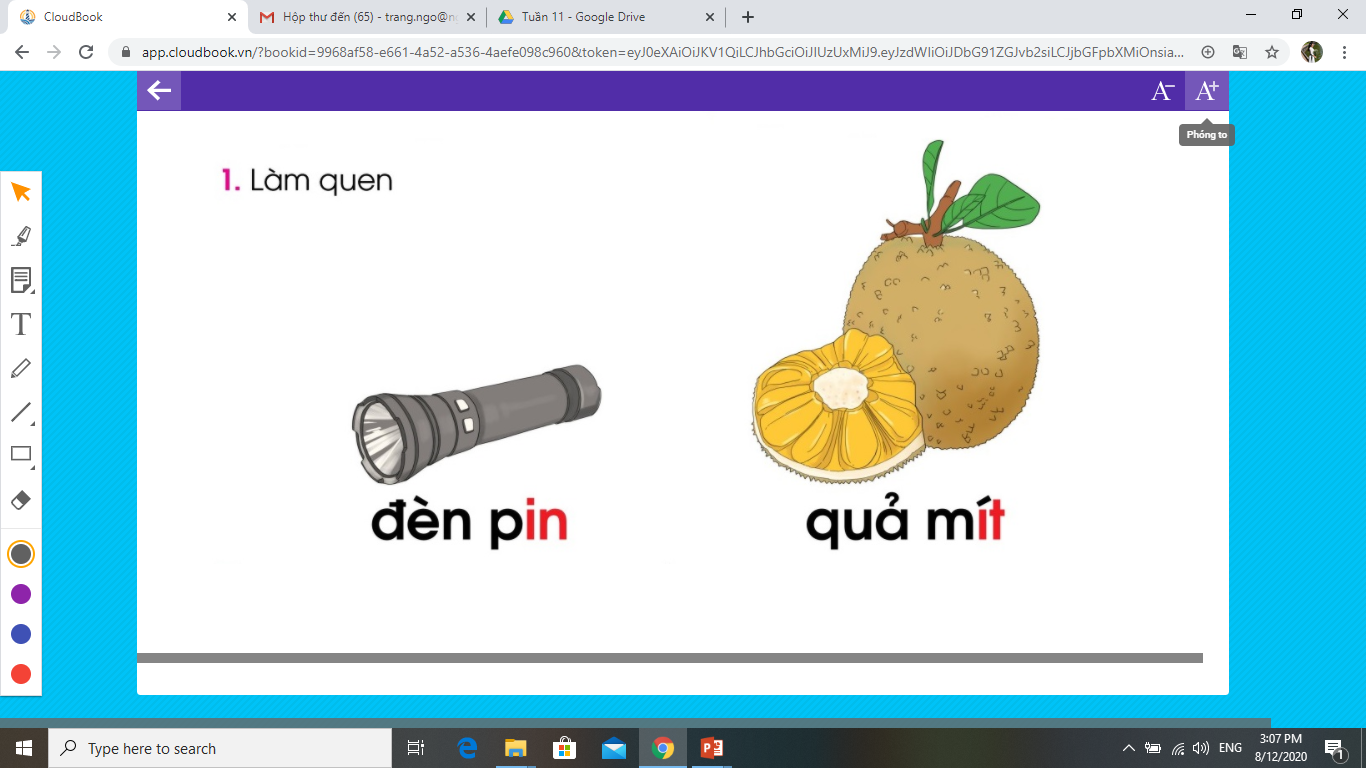 it
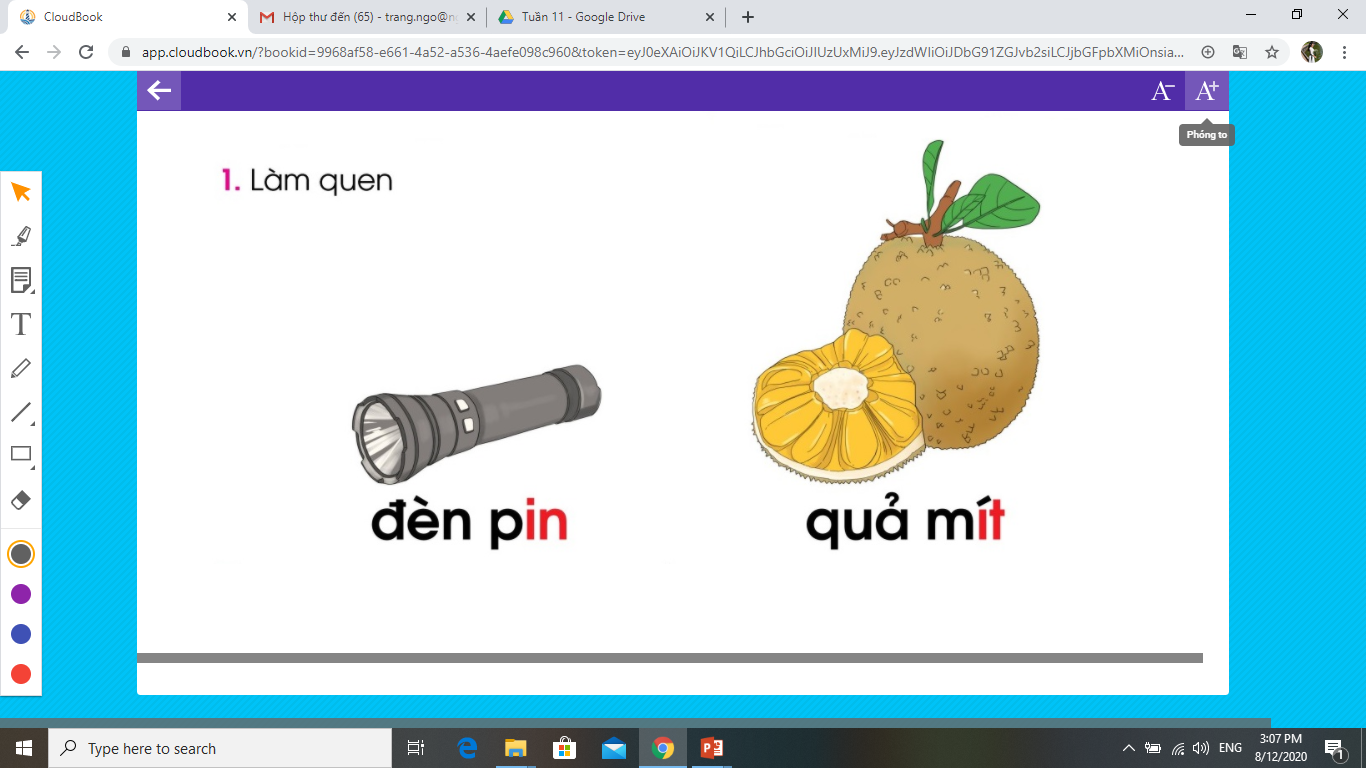 2. Hái quả trên cây, xếp vào hai rổ cho đúng.
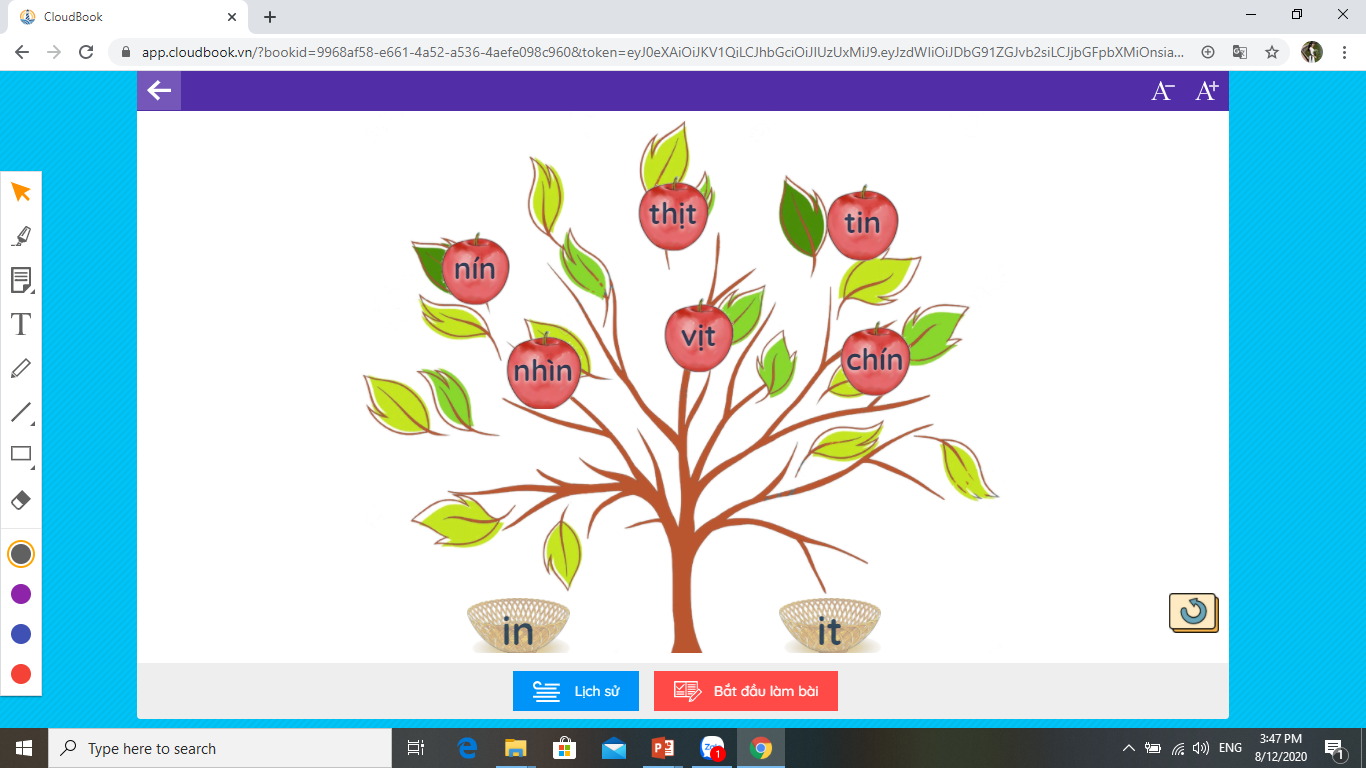 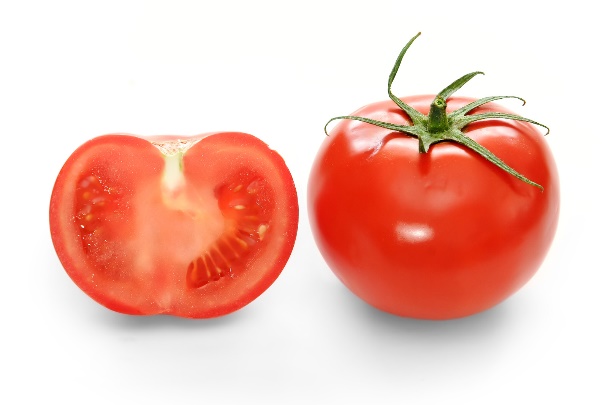 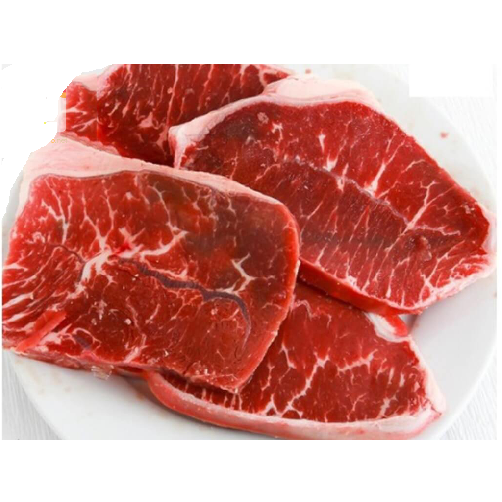 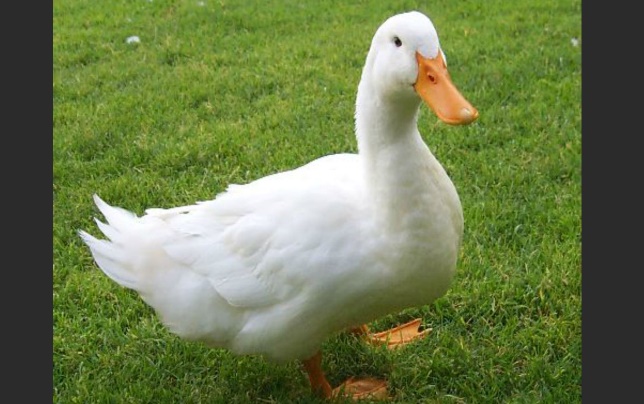 chín
thịt
vịt
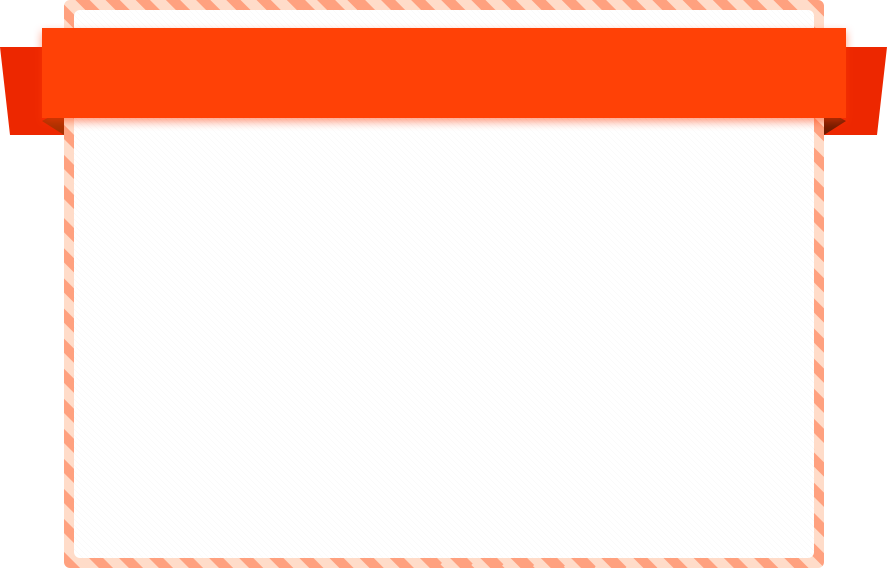 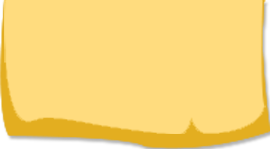 我的荣誉
4. Tập viết
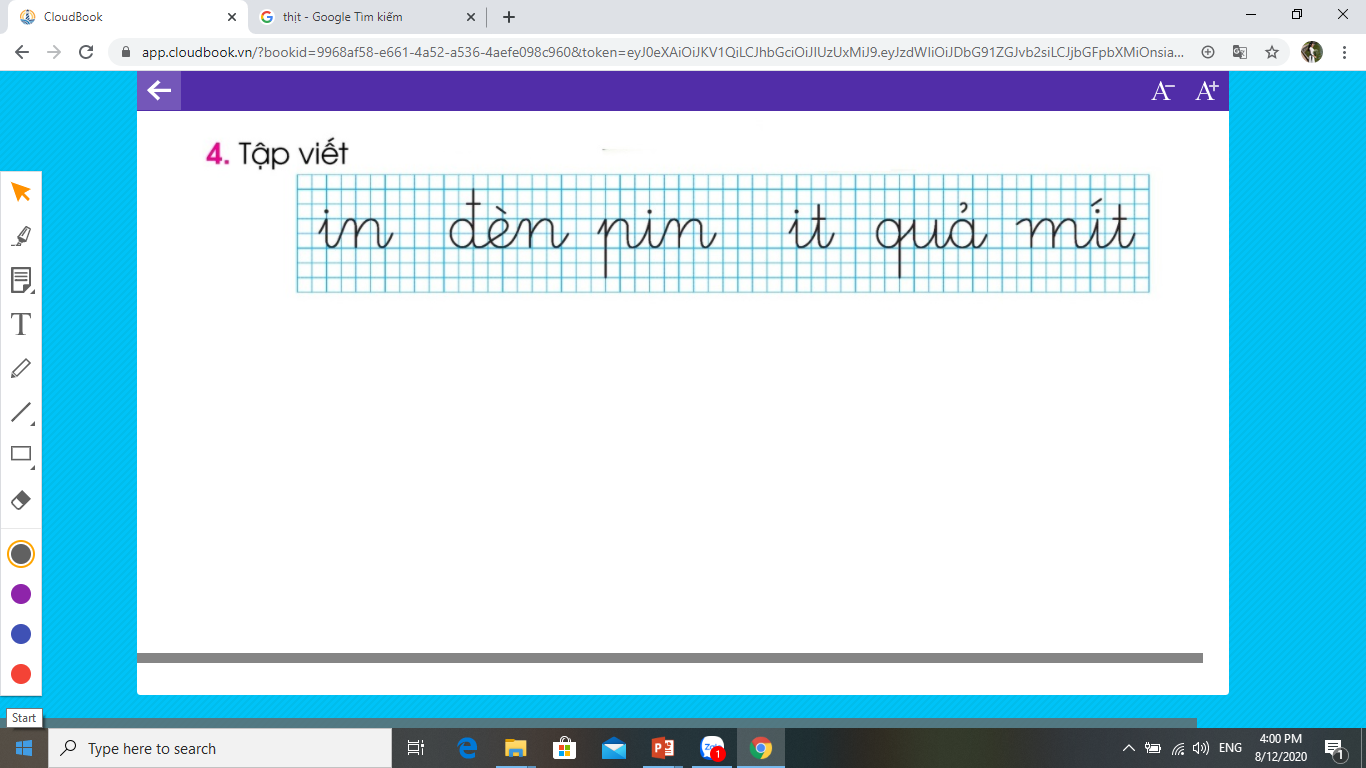 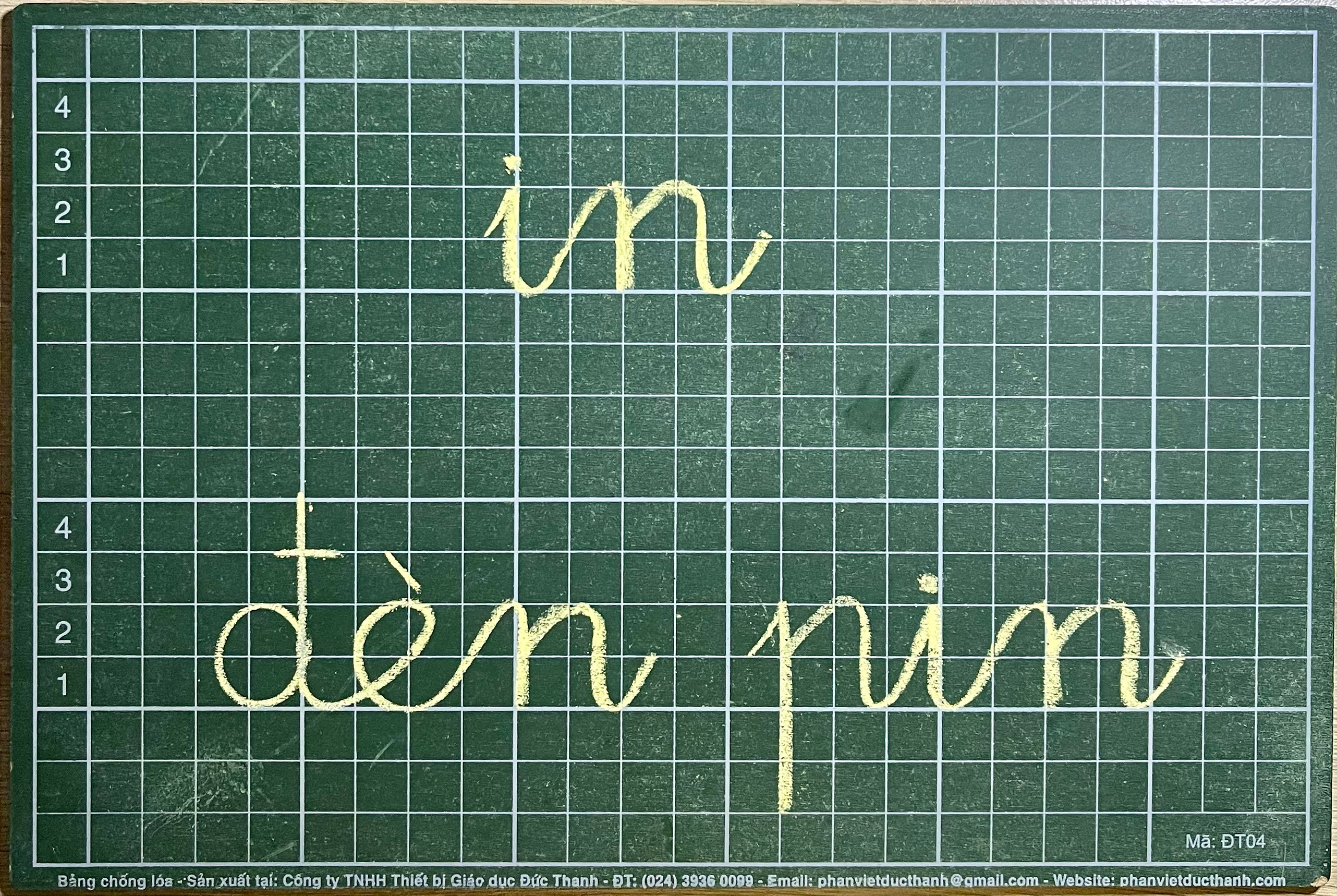 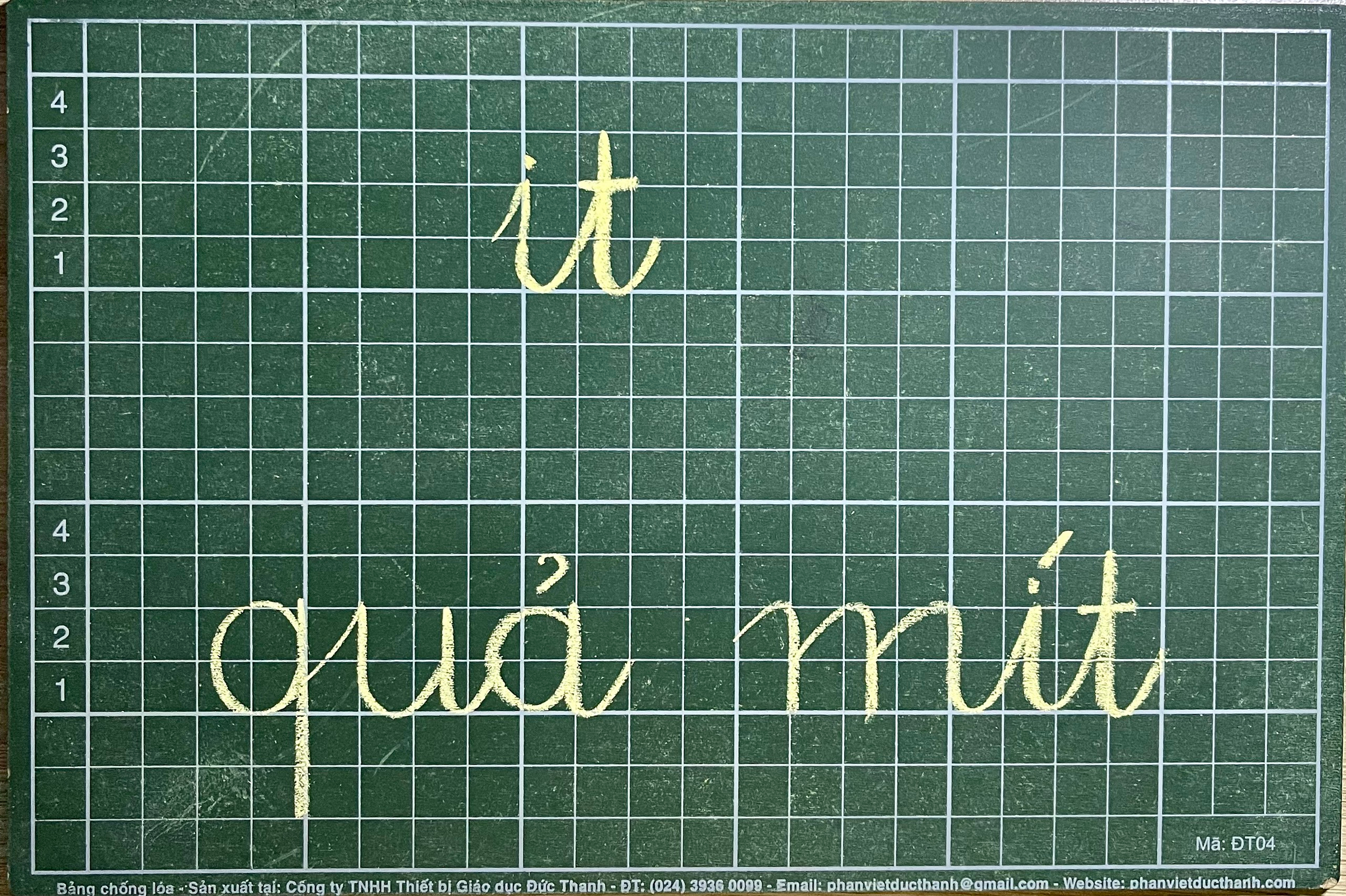 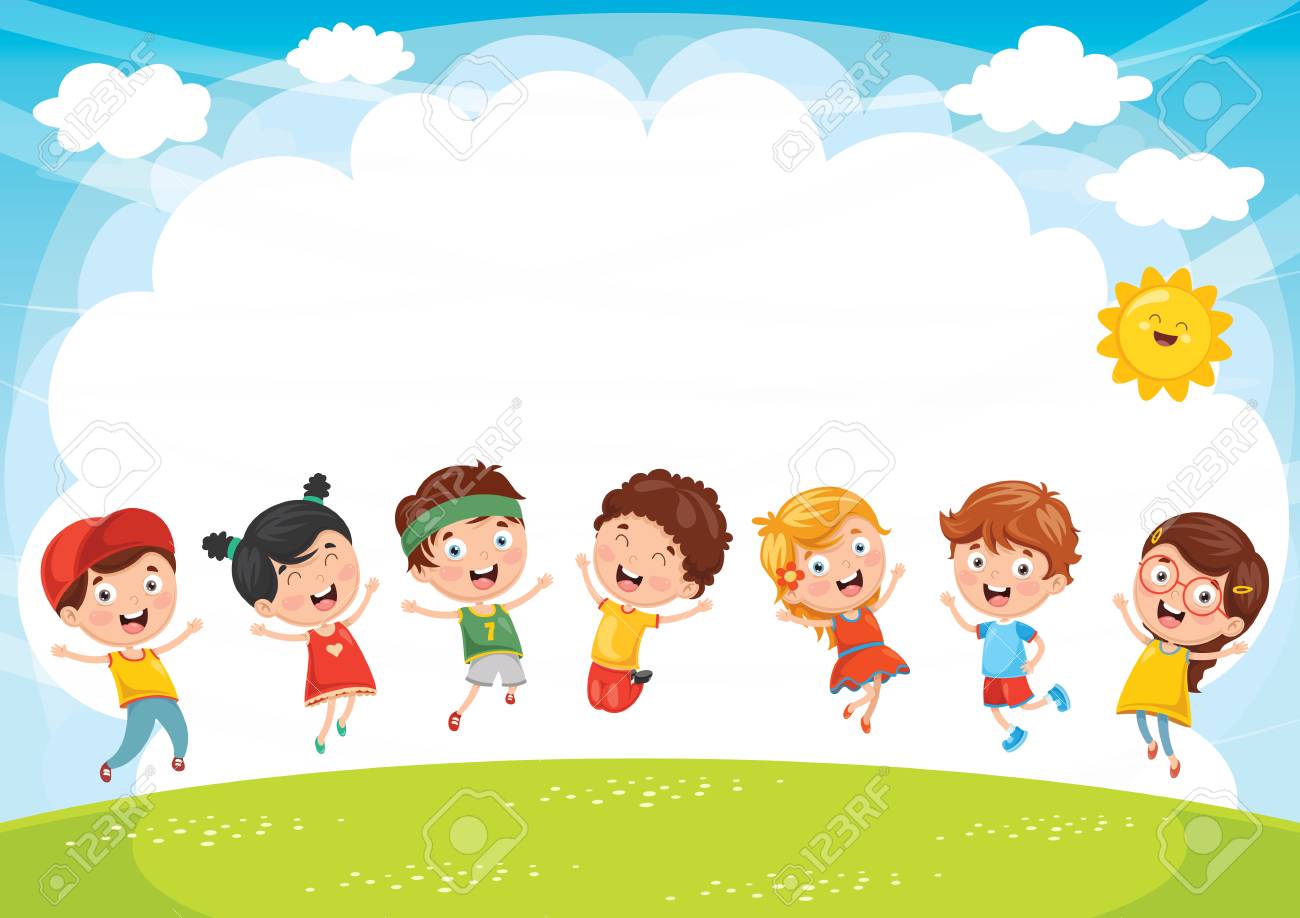 Thư giãn
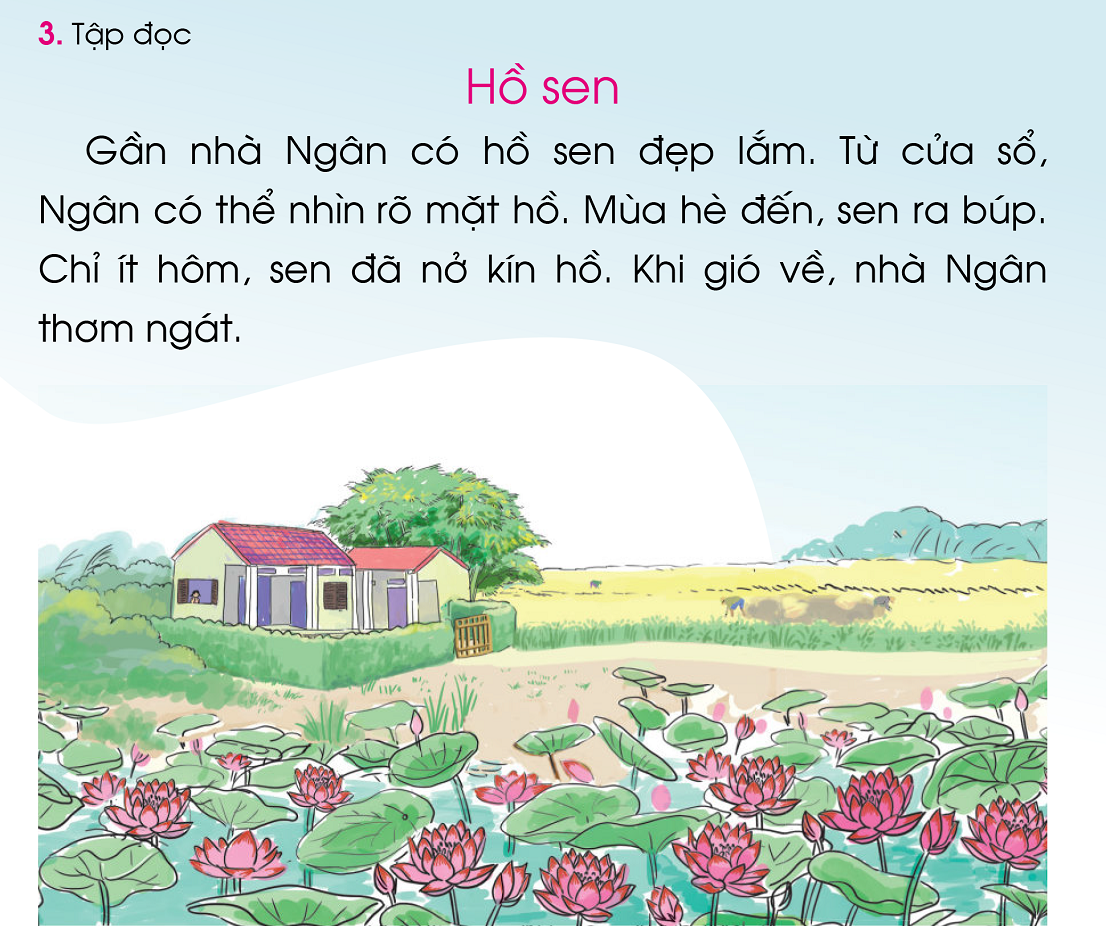 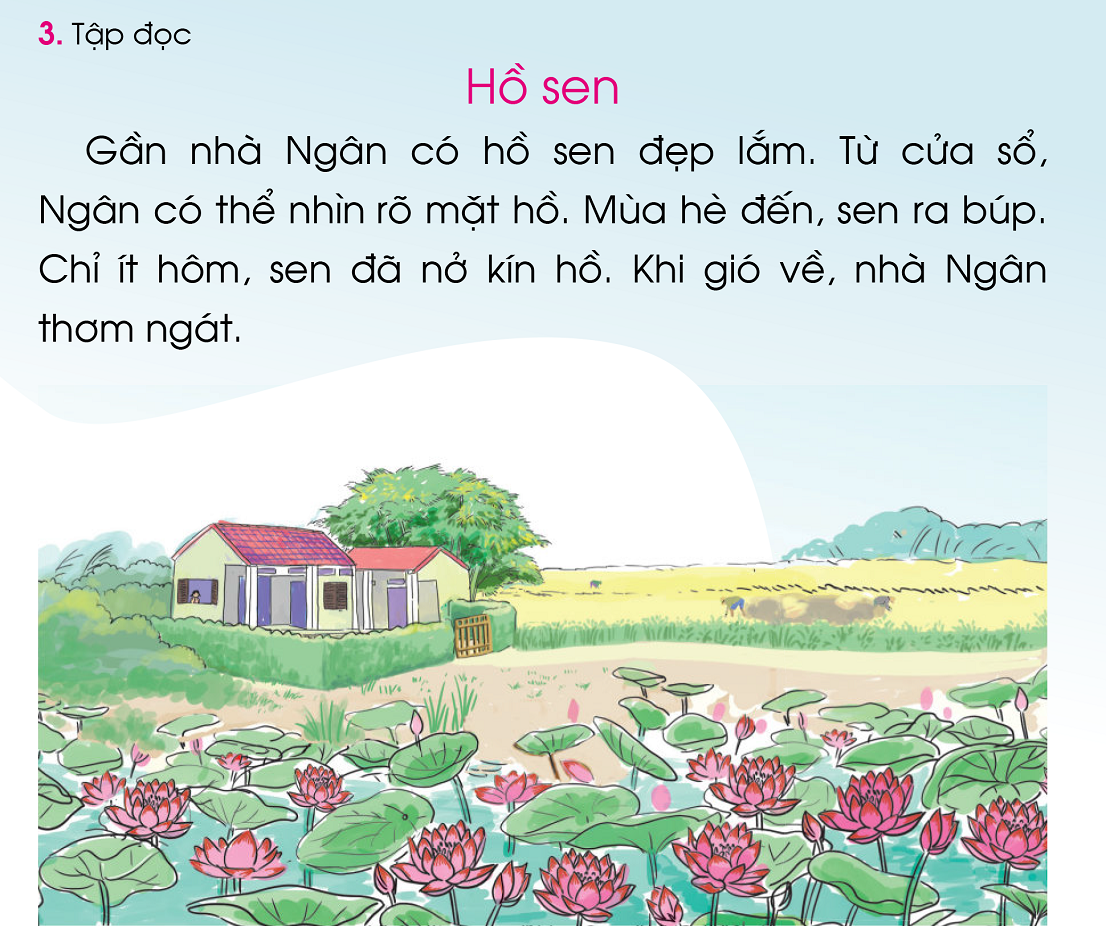 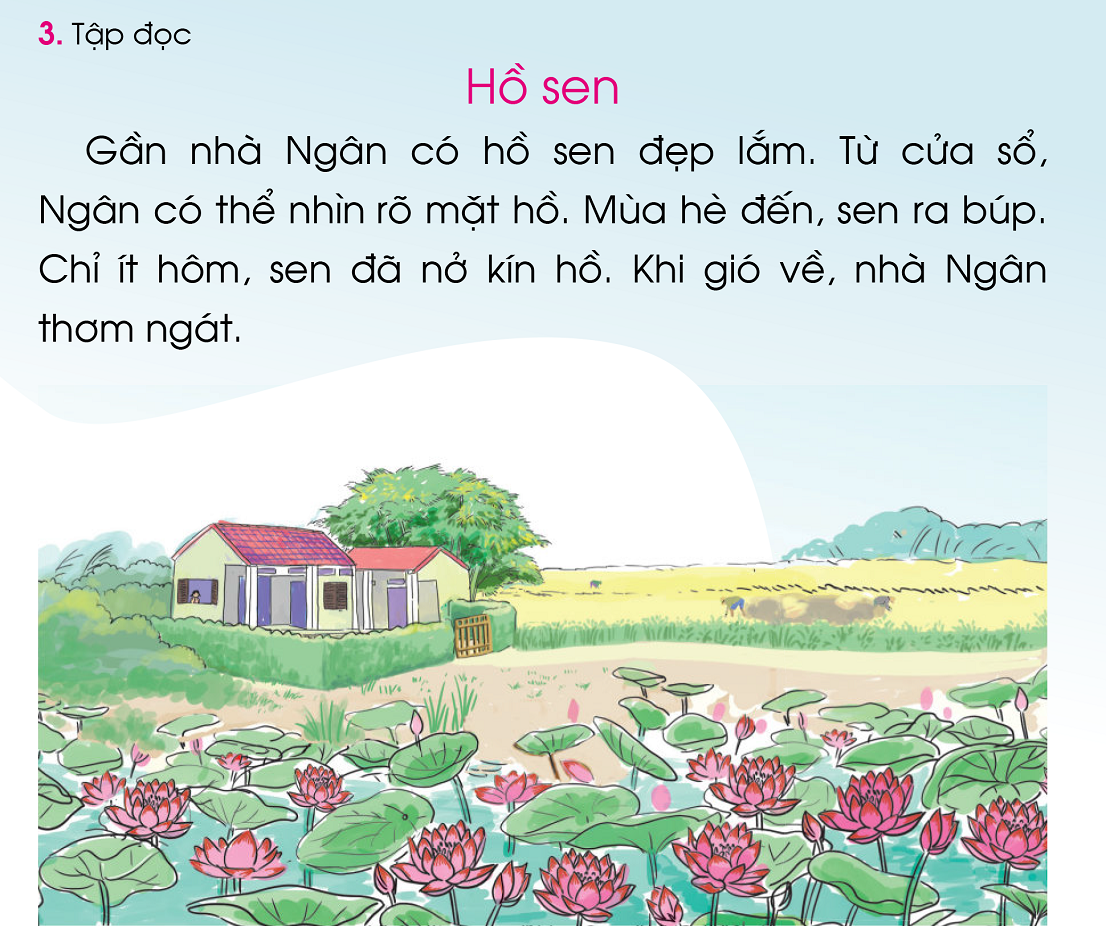 2
1
3
5
4
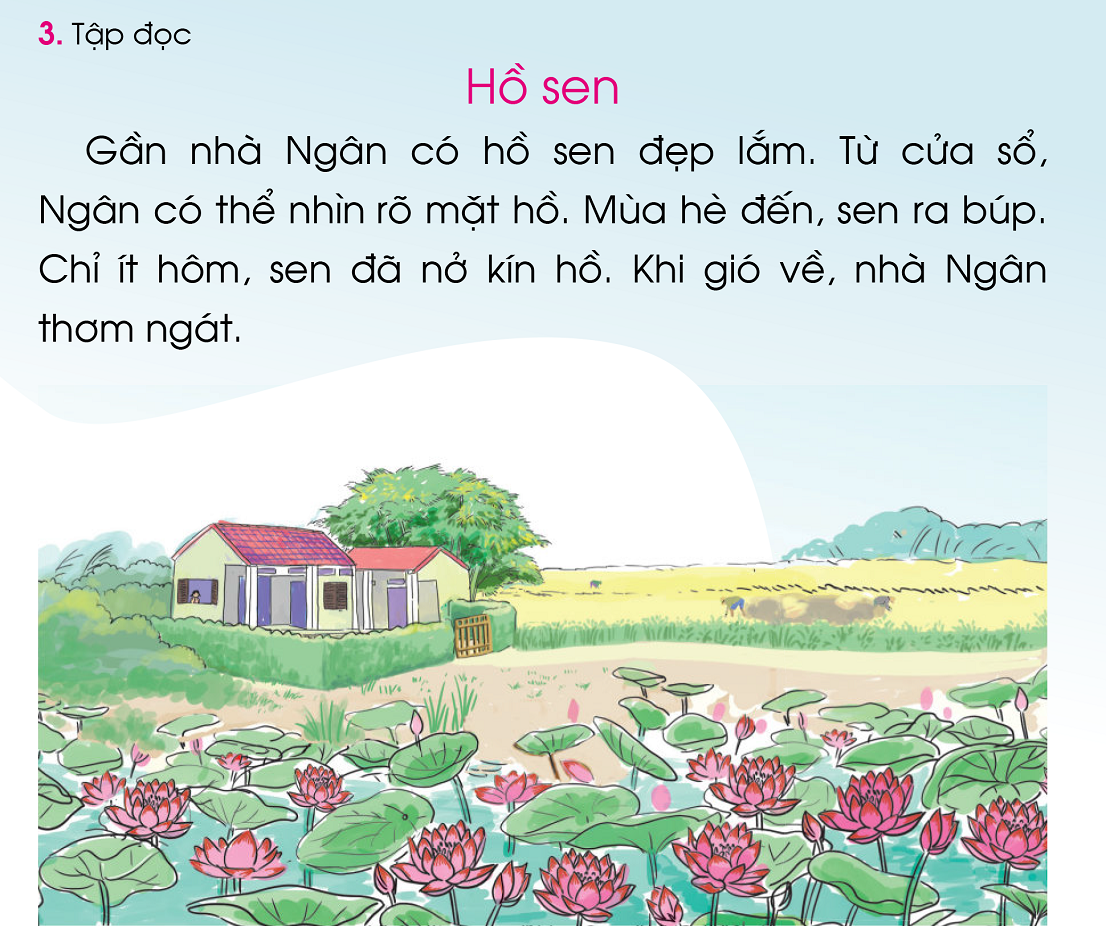 1
2
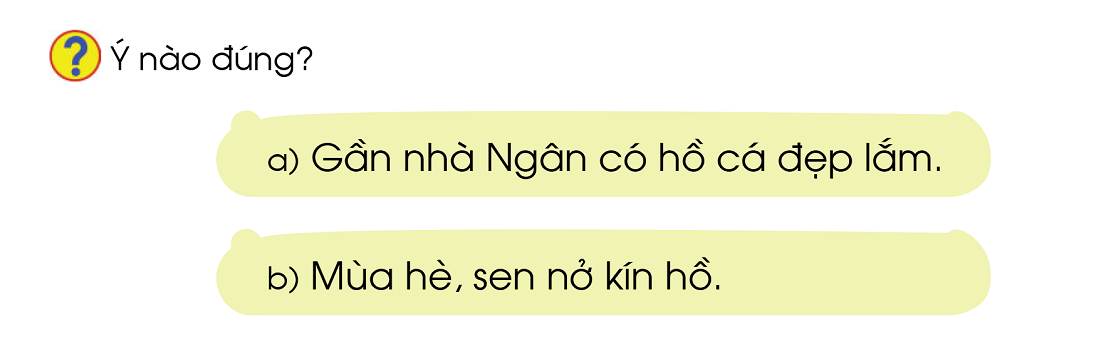 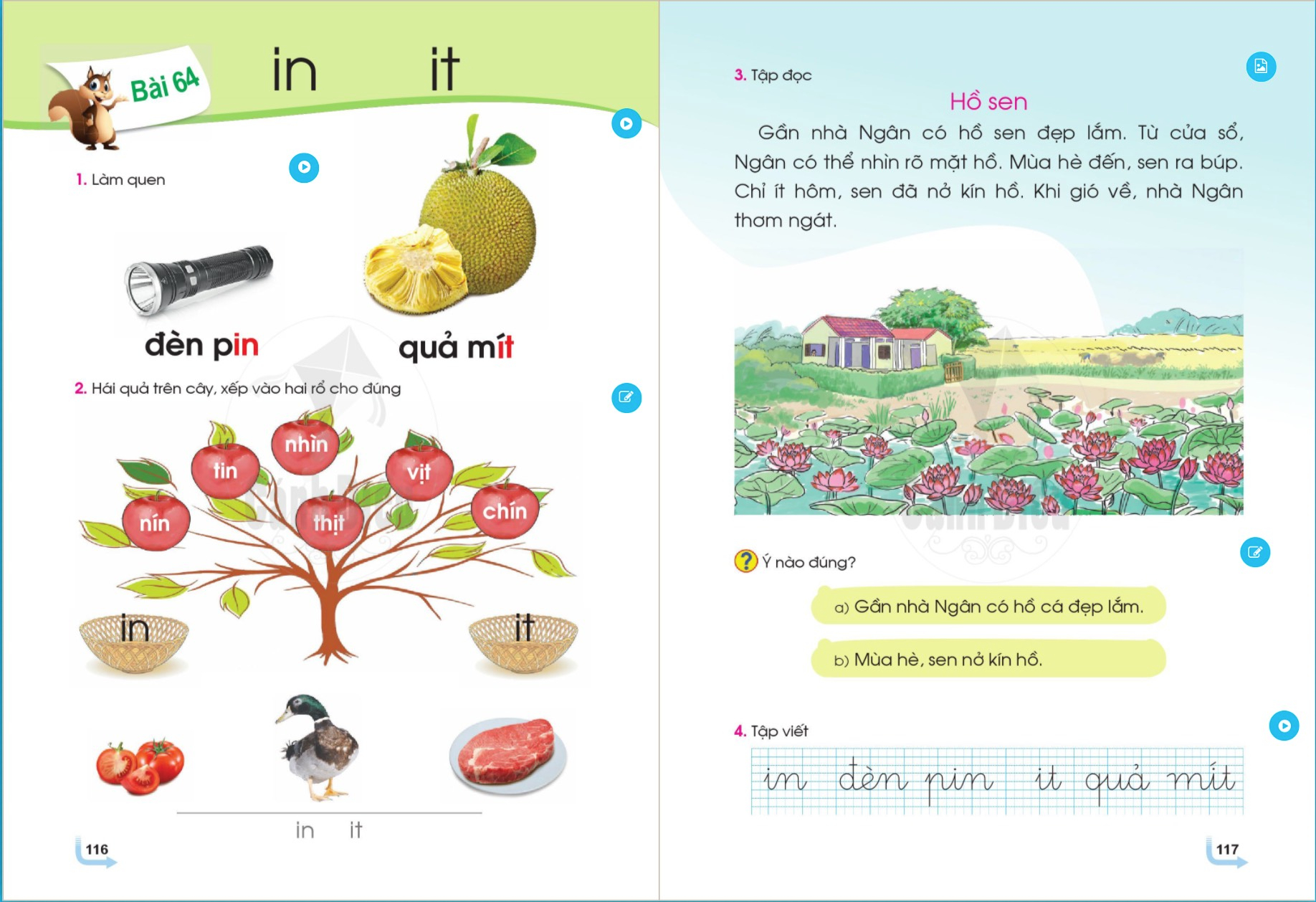 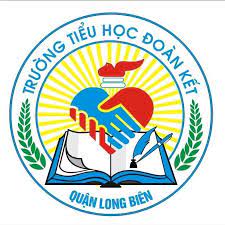 Dặn dò
- Đọc bài 64: in – it (5 lần).
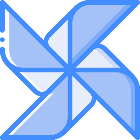 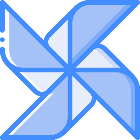 Chuẩn bị bài 65: iên - iêt
Hẹn gặp lại các con vào tiết học ngày mai
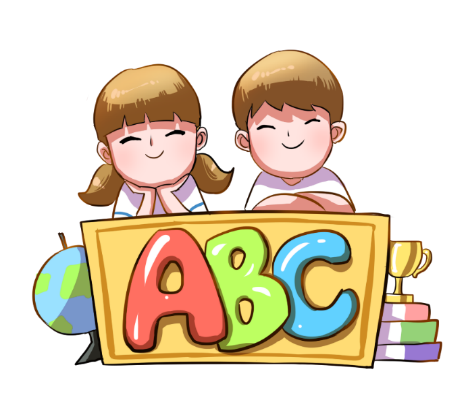